BÀI TẬP THỰC HÀNH 3
SỬ DỤNG LỆNH LẶP FOR...DO
Tình huống 1: Sử dụng câu lệnh lặp for để viết chương trình in ra màn hình 50 dấu *
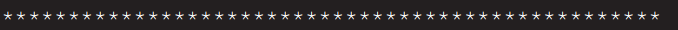 CÂU 1: 
a) Xác định bài toán
Không có
INPUT:
In ra màn hình 50 dấu *
OUTPUT:
b) Viết phần khai báo biến:
var j: integer;
c) Em hãy chọn các gợi ý để hoàn chỉnh câu lệnh lặp in ra màn hình 50 dấu * như trên nhé.
for j:= 1 to 50 do write(‘*’);
CÂU 2: 
a) Điền vào chỗ trống để hoàn thiện chương trình.
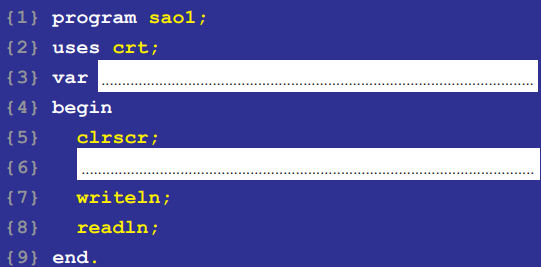 j: integer;
for j:= 1 to 50 do write(‘*’);
b) Cho biết dòng lệnh thứ 7 có tác dụng gì?
Tình huống 2: Viết chương trình in ra màn hình 10 dòng, mỗi dòng có 50 dấu *
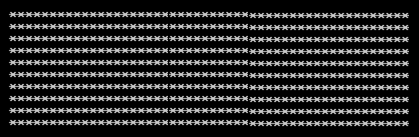 CÂU 3: 
a) Xác định bài toán
INPUT:
Không có
OUTPUT:
Hình chữ nhật có 10 dòng, mỗi dòng 50 ngôi sao.
b) Em hãy sử dụng các gợi ý để hoàn thành chương trình sao2 nhé
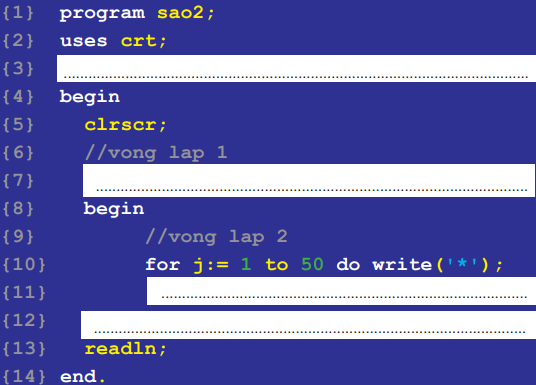 var i, j: integer;
for i:= 1 to 10 do
writeln;
end;
CÂU 4:
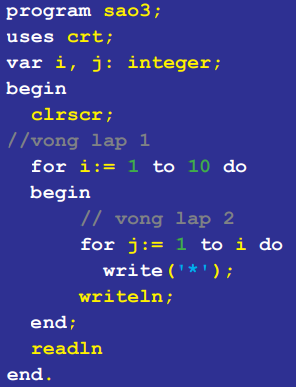 Tình huống 3: Tính số bút cần mua
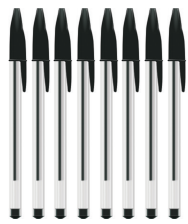 CÂU 5:a) Em hãy dựa vào sơ đồ khối để trả lời các câu hỏi và hoàn thiện chương trình:
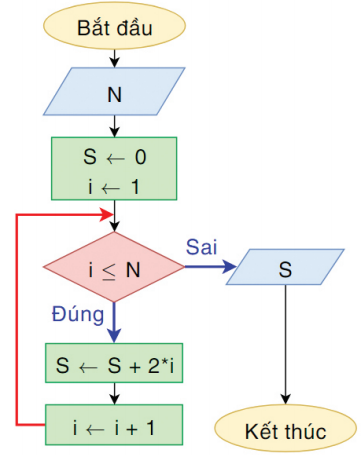 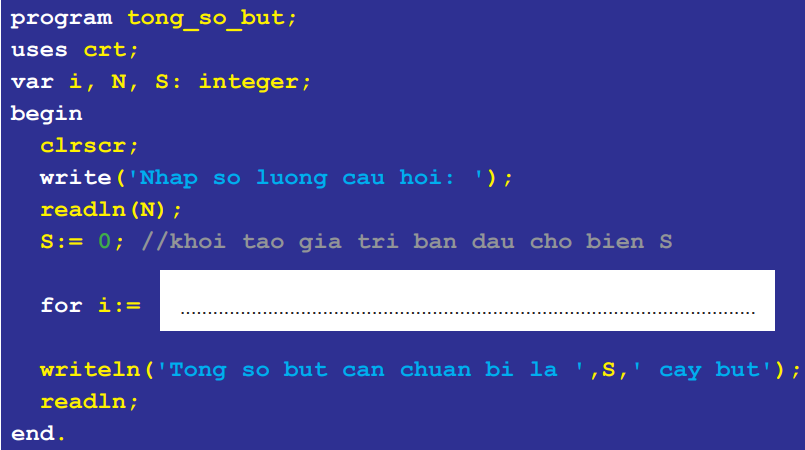 1 to N do S:= S + 2 * i;
b) Em hãy chạy chương trình và kiểm tra kết quả với những bộ thử sau:
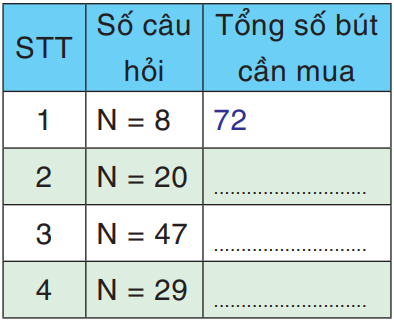 420
2256
870
CÂU 6 a) Em hãy dùng các gợi ý để hoàn thành chương trình
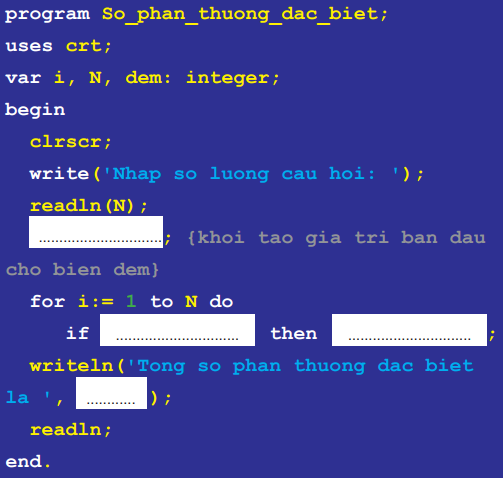 dem:= 0
i mod 5 = 0
dem:= dem +1
dem
b) Em hãy chạy chương trình và kiểm tra kết quả với những bộ thử sau:
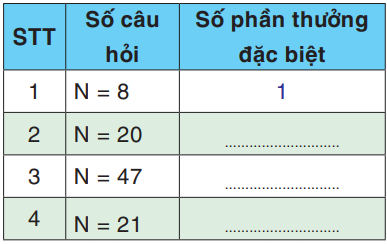 4
9
4
Tình huống 4: Kiểm tra số nguyên tố
CÂU 7: 
a) Xác định bài toán
N
INPUT:
thông báo N là SNT hoặc N không phải là SNT
OUTPUT:
b) Ý tưởng thuật toán:
Để kiểm tra xem N có chia hết cho i hay không, em hãy khoanh tròn vào đáp án đúng?
A. N div i = 0    B. N div i = 1      C. N mod i = 0 D.      N mod i = 1
c) Chương trình:
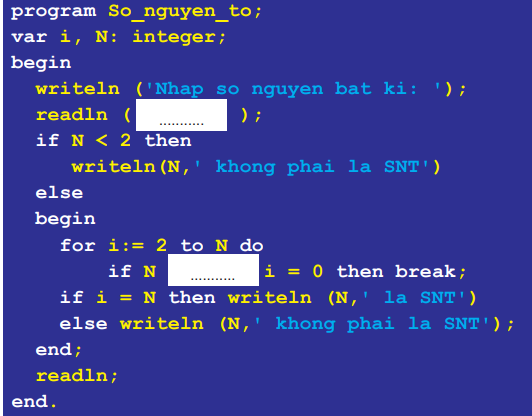 N
mod
Tình huống 5Bài toán vui: thỏ và gà
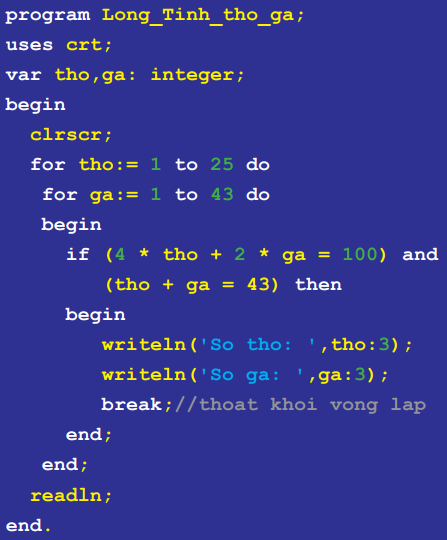 Tình huống 5Bài toán vui: thỏ và gà
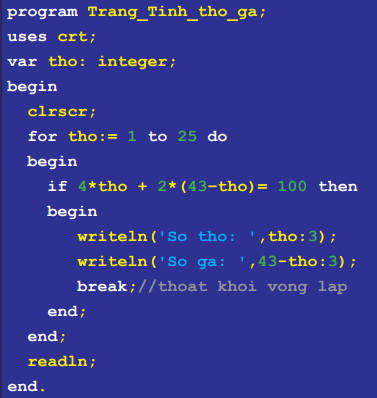 CÂU 8
a) Xác định bài toán
INPUT:
không có
OUTPUT:
số thỏ, số gà
b) Em hãy chạy cả hai chương trình và cho biết đáp án
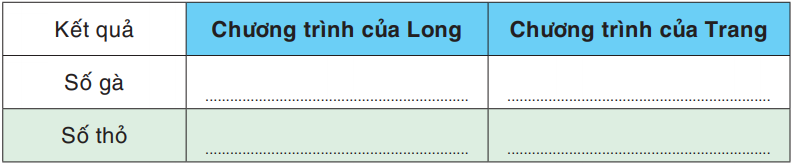 7
7
36
36